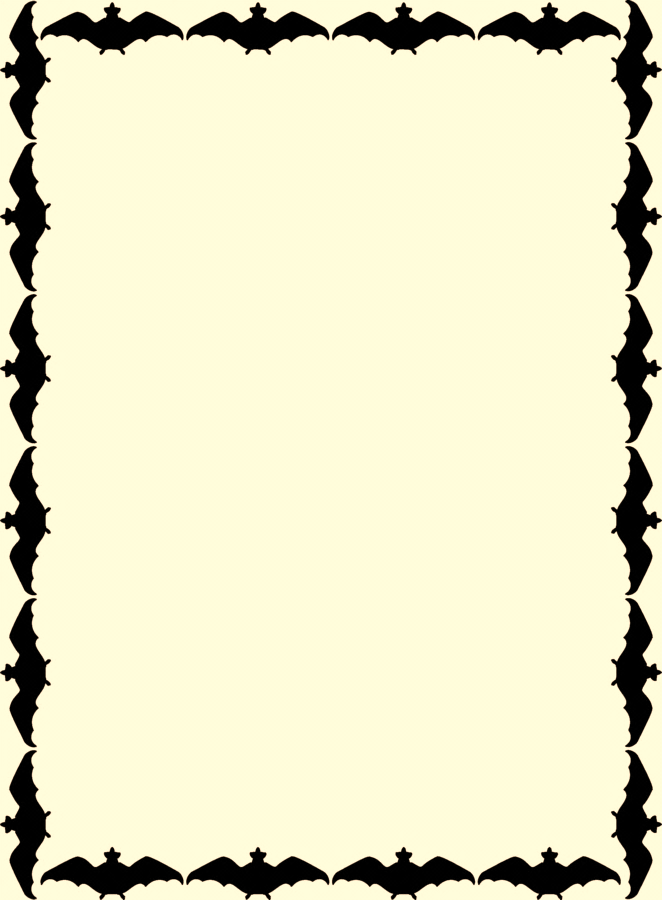 আজকের গণিত ক্লাসের পক্ষ থেকে সবাইকে
ম
স্বা
ত
স্বা
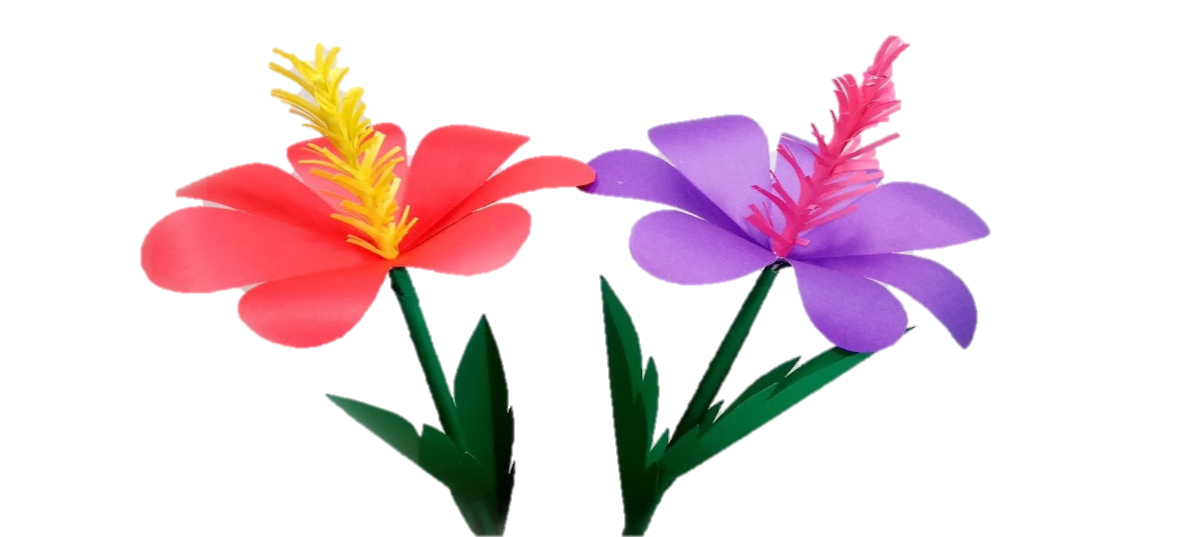 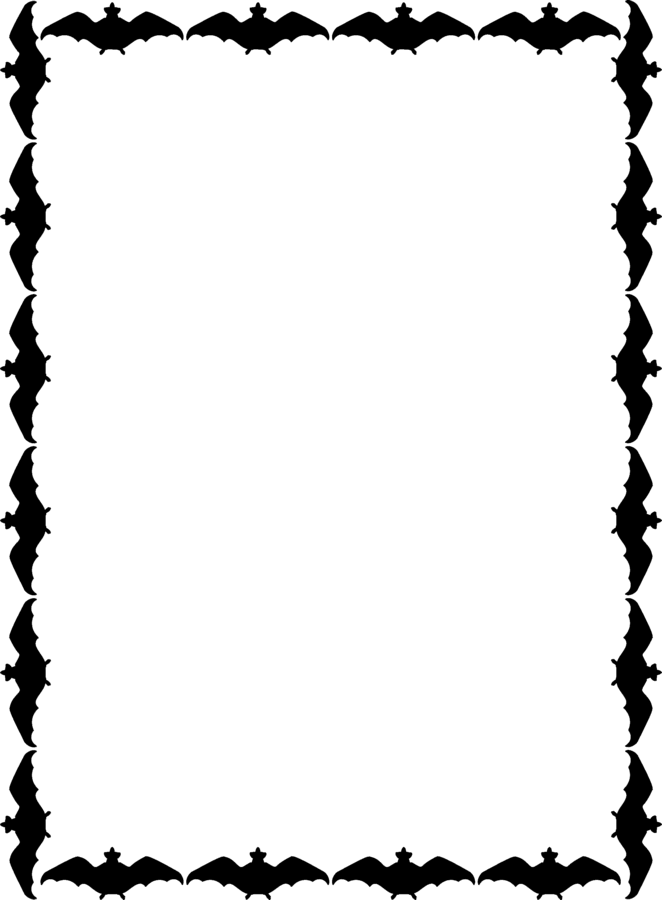 পরিচিতি
পাঠ পরিচিতি
শ্রেণীঃ 6ষ্ঠ
বিষয়ঃ গণিত
অধ্যায়ঃ দ্বিতীয়
পাঠঃ- অনুপাত
সময়: 40 মিনিট
তারিখ: 00/00/2020
মোঃ কবির হোসেন
সহকারী শিক্ষক (আইসিটি)
ঘারমোড়া এ,কে,এম ফজলুল হক
মোল্লা মাধ্যমিক বিদ্যালয়
হোমনা, কুমিল্লা।
মোবাইল নং-0195-3113792
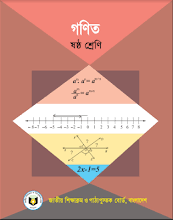 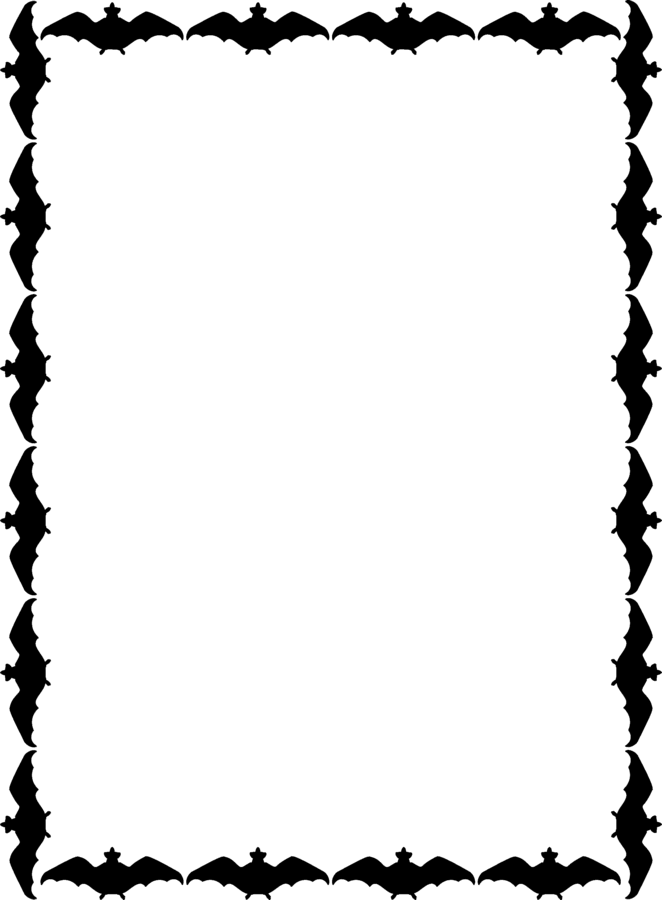 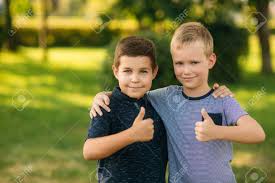 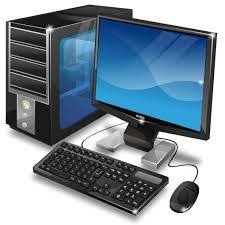 প্রথমটির দাম 25000 টাকা
রনির বয়স 10 বছর
দ্বিতীয়টির দাম 30000 টাকা
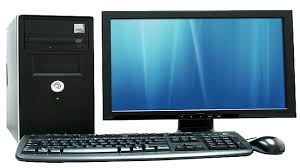 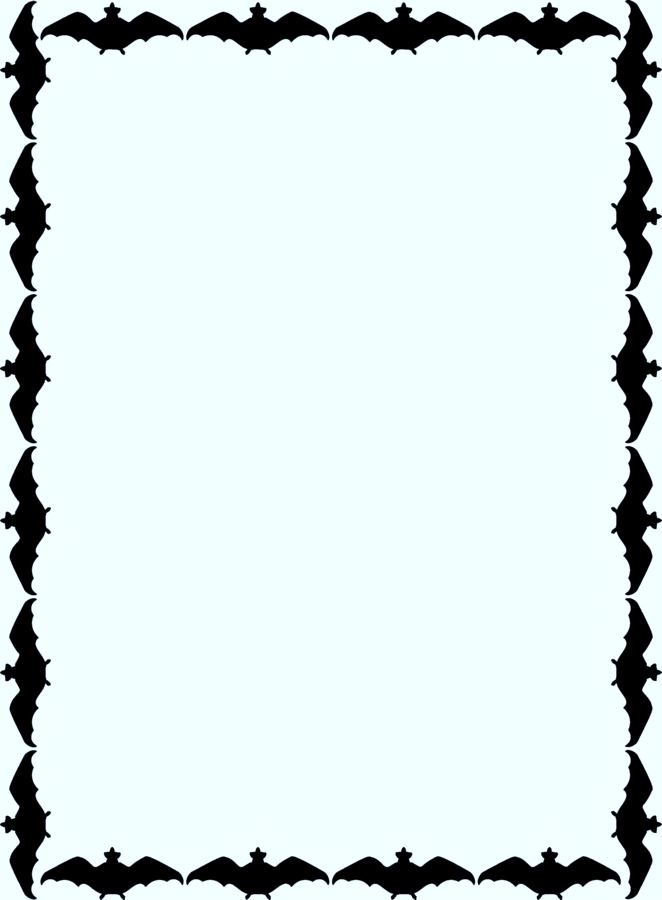 অনুপাত
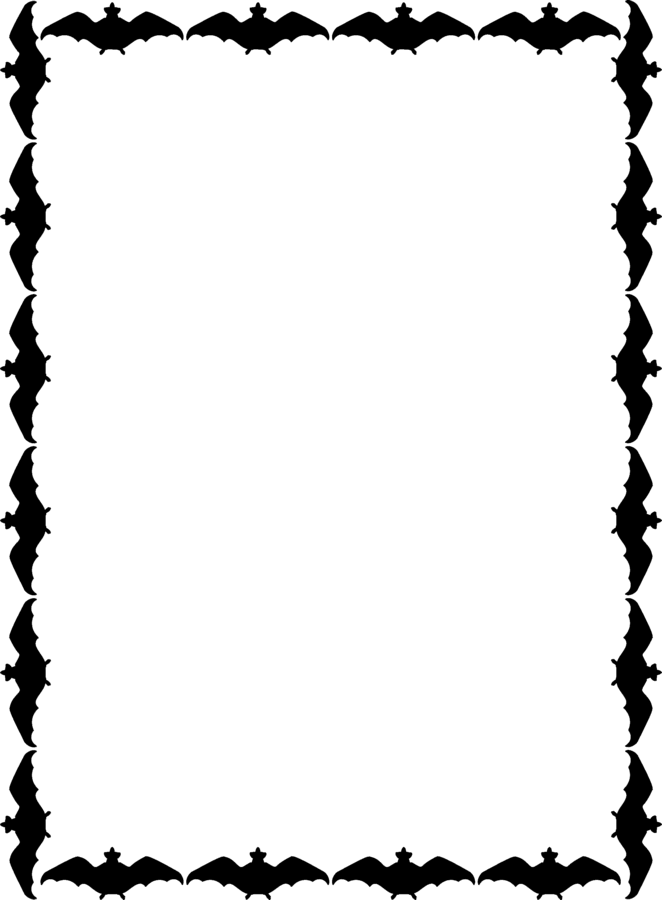 শিখনফল
পাঠশেষে শিক্ষার্থীরা -
 অনুপাত  কী তা বলতে পারবে ;
 সরল  অনুপাত ব্যাখ্যা করতে  পারবে ;
 সমতুল অনুপাত ব্যাখ্যা করতে  পারবে ;
লঘু অনুপাত ব্যাখ্যা করতে  পারবে ।
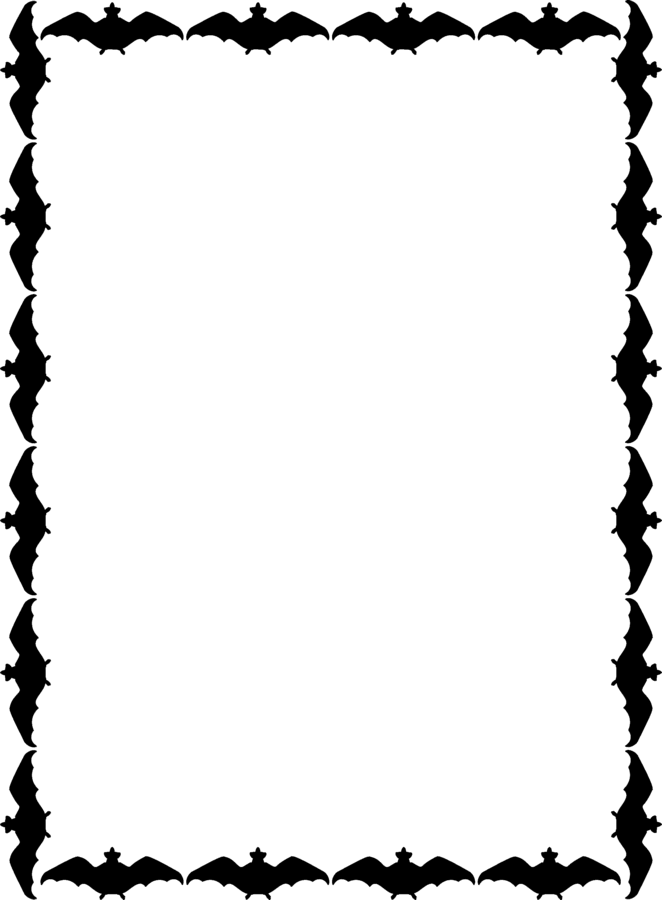 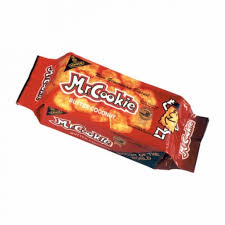 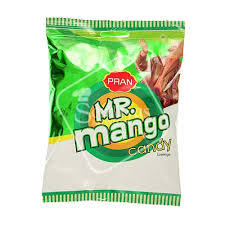 দাম= 3 টাকা
দাম= 2 টাকা
দামের তুলনা
বিস্কুটের দাম চকলেটের দামের           = দ্বেরগুন
বিস্কুটের দাম চকলেটের দামের চেয়ে 
( 3-2) = 1 টাকা বেশি
এটি অনুপাত
এটি অনুপাত নয়
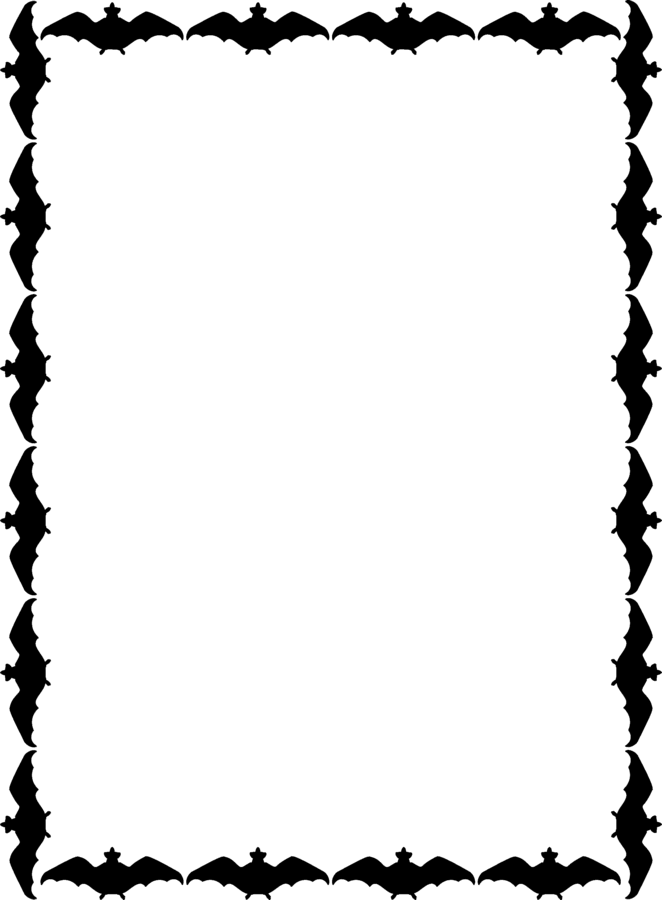 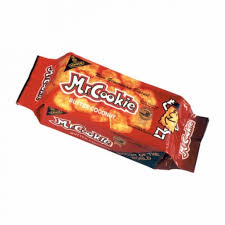 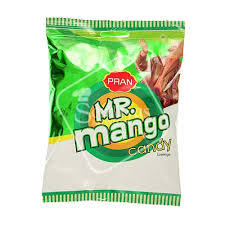 বিস্কুটের দাম ও চকলেটের দামের অনুপাত    
   =     =  3 : 2
পূর্বরাশি
উত্তর রাশি
অনুপাতের প্রতীক
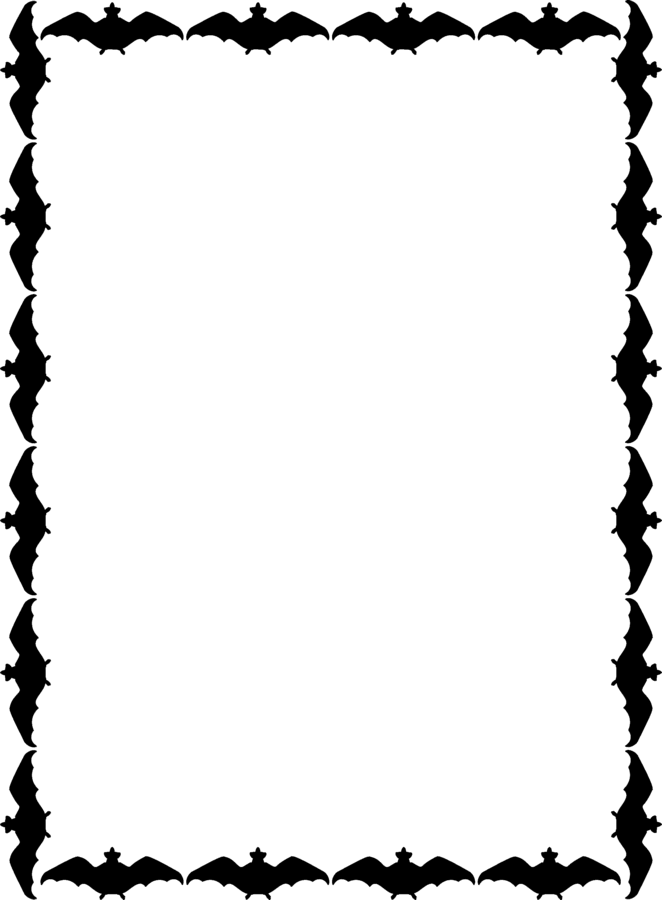 একক কাজ, সময়: 3 মিনিট
অনুপাত কাকে বলে?
তোমার গণিত বইয়ের দৈর্ঘ্য ও প্রস্তের অনুপার সেন্টিমিটিারে নির্ণয় কর।
দুটি সমজাতীয় রাশি একটি অপরটির তুলনায় কতগুন বা কত অংশ তা একটি ভগ্নাংশ দ্বারা প্রকাশ করা যায়। এ ভগ্নাংশটিকে অনুপাত বলে। একিট অনুপাত একটি ভগ্নাংশ।
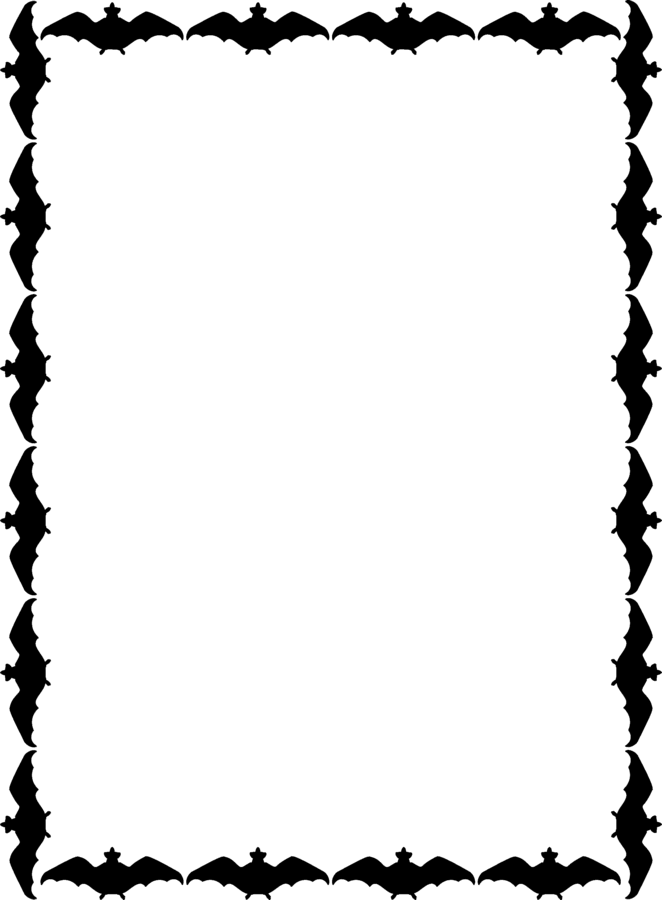 রণির বয়স 10 বছর  ও টনির বয়স 7 বছর 6 মাস
তাদের বয়সের অনুপাত হবে
=(10×12) : (7×12+6)
= 120:90
= 4:3 (সরলীকরণ করে)
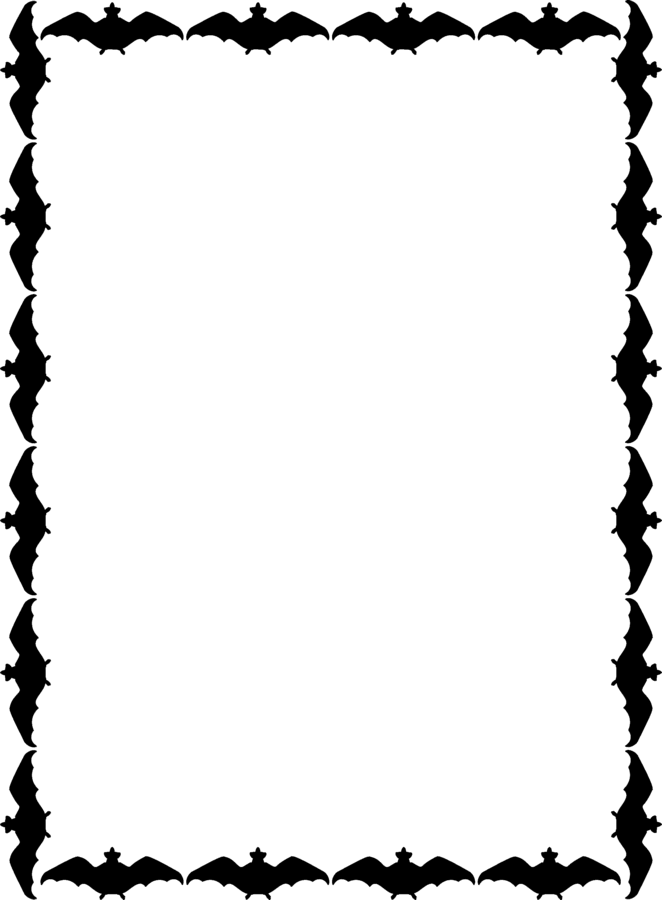 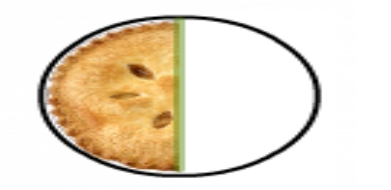 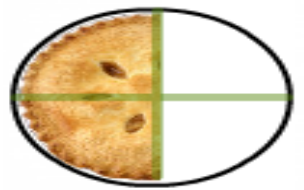 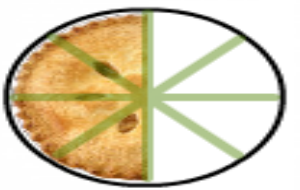 2:4
4:8
1:2
সমতুল অনুপাত
কোনো অনুপাতে পূর্ব ও উত্তর রাশিকে শুন্য ব্যাতিত কোনো সংখ্যা দ্বারা গুন বা ভাগ করলে  অনুপাতের মানের কোনো পরিবর্তন হয় না। এরুপ অনুপাতকে সমতুল অনুপাত বলে।
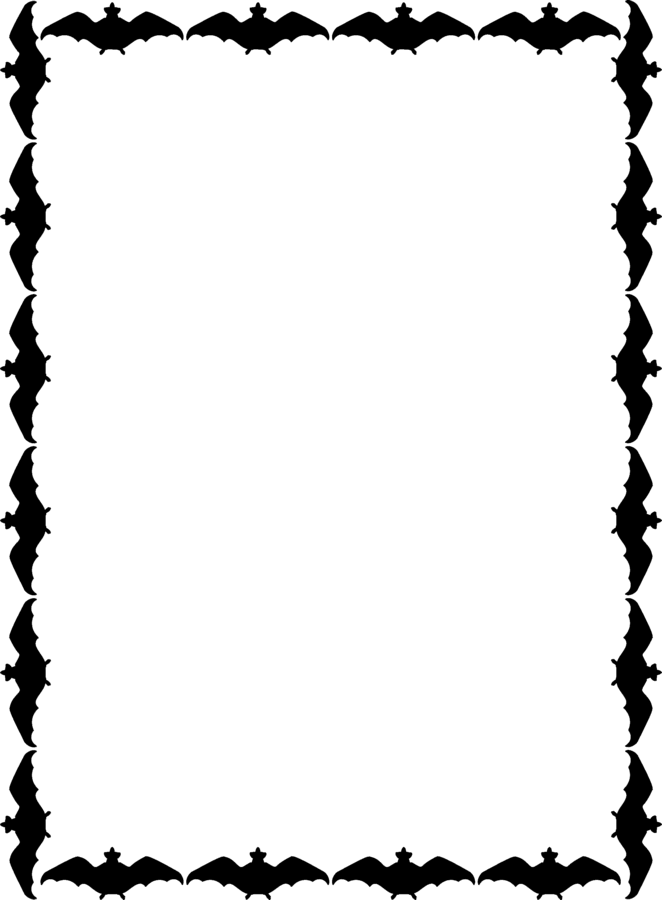 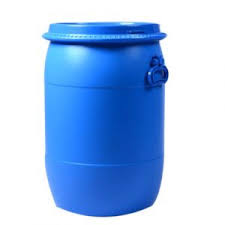 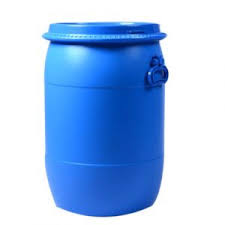 ছোট
2:4
বড়
লঘু অনুপাত
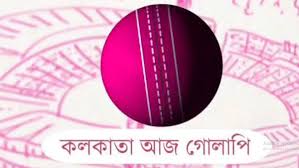 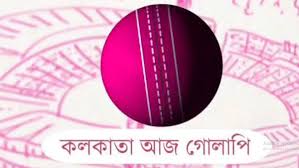 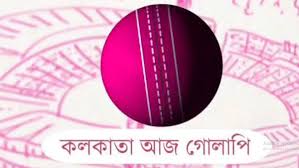 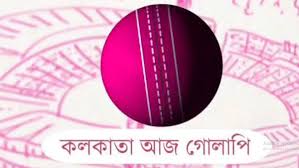 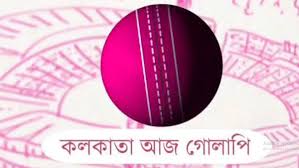 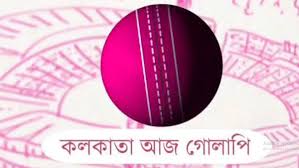 কোনো অনুপাতের পূর্ব রাশি ,উত্তর রাশি থেকে ছোট হলে ,তাকে লঘু অনুপাত বলে।
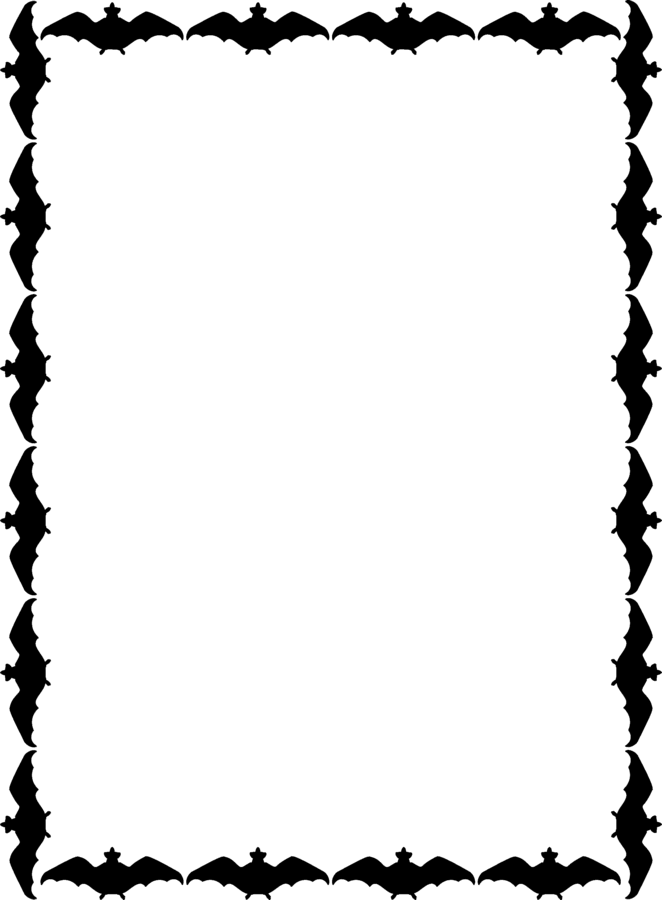 দলগত কাজ, সময় :  6 মিনিট
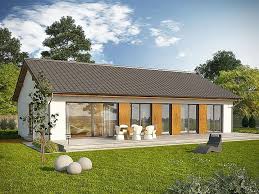 একটি স্কুল ঘরের প্রস্থ ও দৈর্ঘ্যের অনুপাত ২:৭ ।
ক। ভবনটির দৈর্ঘ্য ও প্রস্থের অনুপাত কী ধরণের ব্যাখ্যা কর ।
খ। দৈর্ঘ্য ও প্রস্তের সমষ্টি 81 মিটার হলে, দৈর্ঘ্য ও প্রস্তের পরিমান নির্ণয় কর।
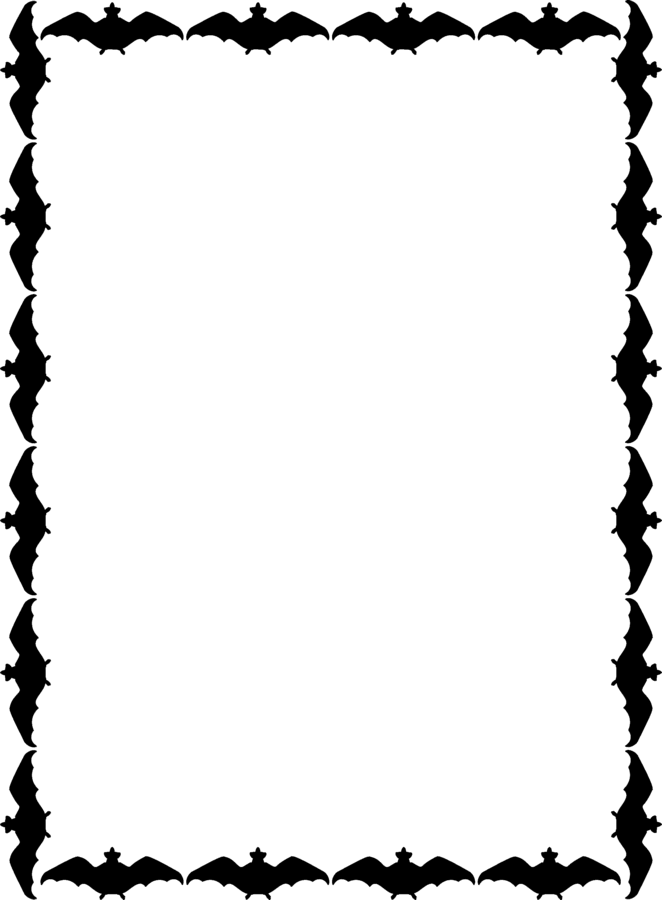 মূল্যায়ন
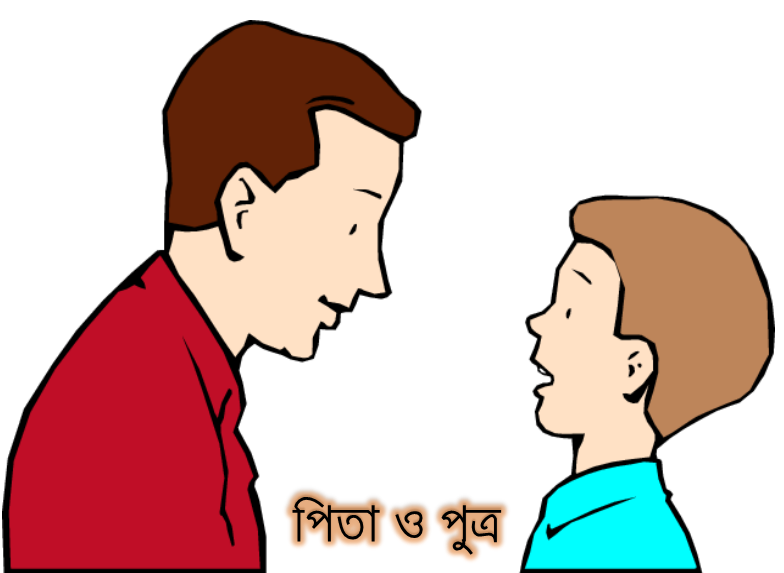 বয়স ৭ বছর।
বয়স ৪২ বছর।
তাদের বয়সের সরল অনুপাত লিখ ।
তাদের বয়সের ২টি সমতুল অনুপাত লিখ ।
তাদের বয়সের লঘু অনুপাত লিখ ।
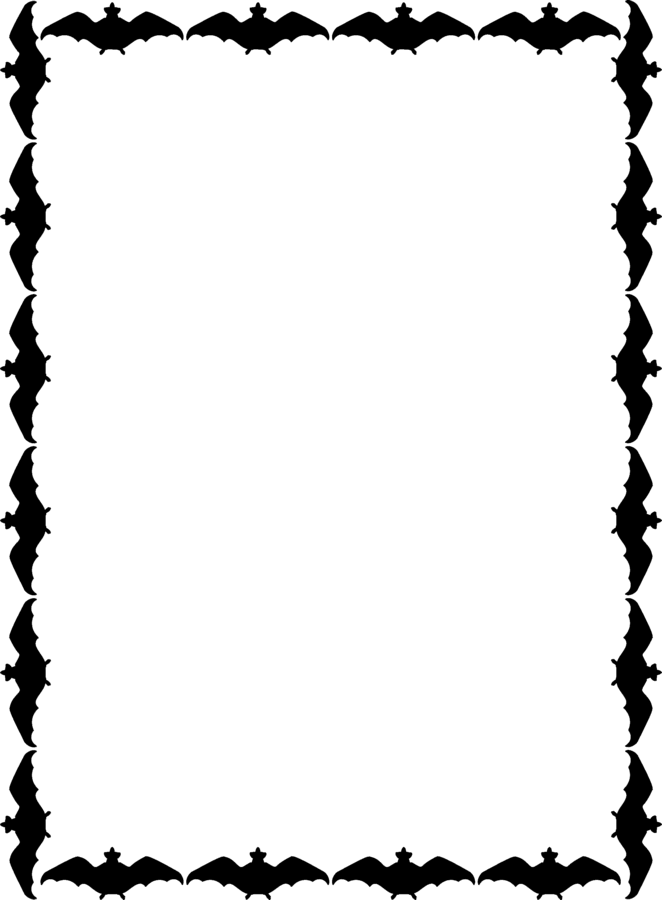 বাড়ির কাজ
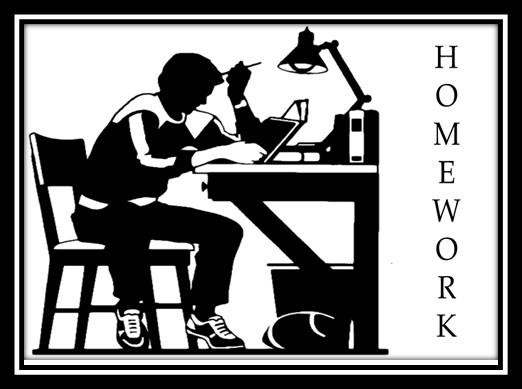 নিচের রাশিগুলো অনুপাতে প্রকাশ কর;
ক) 7৫ ও 150 ।
খ) 5কেজি ও 2কেজি 500 গ্রাম ।
 সরলীকরণ কর; ১৫:21 ও ৪৫:৩৬
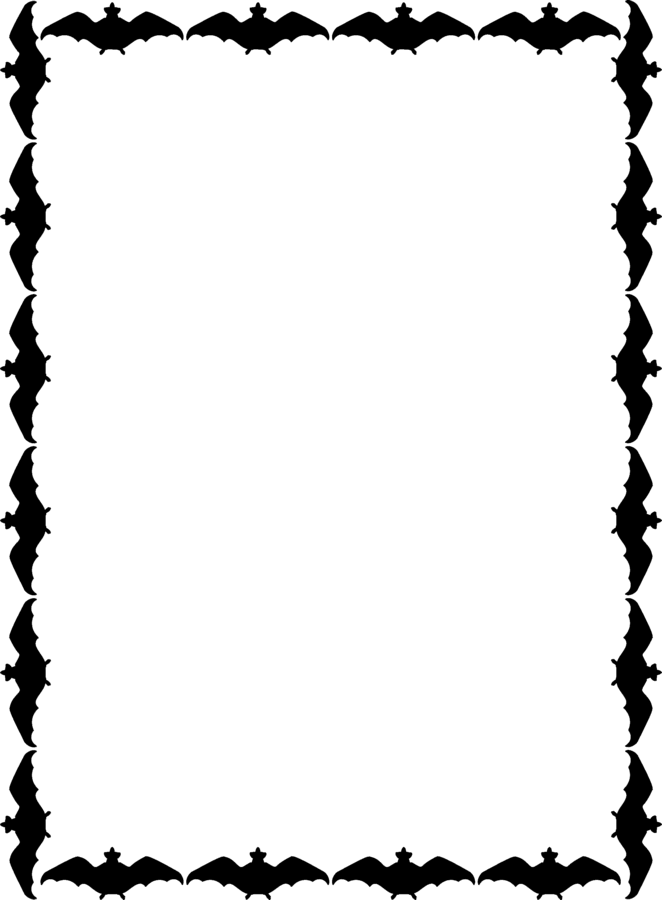 আজকের
		শ্রেণিকার্যক্রম 
  এখানেই 
      				শেষ করছি।
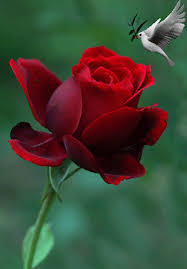 ধন্যবাদ